İYONİZAN RADYASYONUN MADDE İLE ETKİLEŞİMİ
FOTON – MADDE ETKİLEŞİMLERİ
Elektromanyetik Radyasyonların Madde ile Etkileşmesi
Koherent saçılma
Fotoelektrik olay
Kompton olayı
Çift oluşum
Fotodisintegrasyon
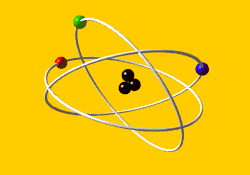 KOHERENT SAÇILMA
Fotonun, yakınından geçtiği elektronu titreştirmesinden kaynaklanır
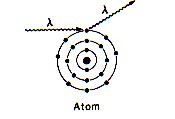 KOHERENT SAÇILMA
Bu etkileşim elektronun yakınından geçen ve onu titreştiren elektromanyetik dalgadan ibarettir.
Titreşen elektron gelen elektromanyetik dalga ile aynı frekansta enerji yayar.
Ortamda enerji absorblanmaz.
Foton küçük açı ile saçılır.
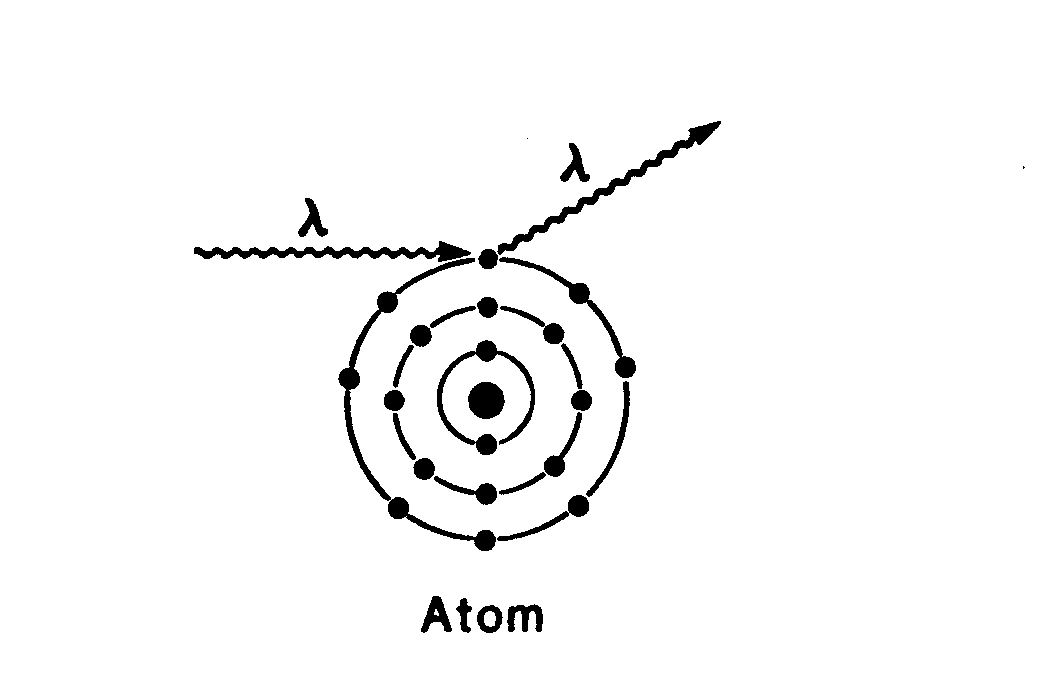 FOTOELEKTRİK OLAY
Fotoelektrik olay
Fırlayan fotoelektron
Gelen foton
E<0,5 MeV
K
L
M
Karakteristik radyasyonlar
FOTOELEKTRİK OLAY
Foton atomun en iç yörüngesindeki sıkı bağlı yörünge è ile etkileşir. 
Gelen foton enerjisinin tümünü elektrona aktarır ve è ’u bağlanma enerjisinden daha düşük bir enerji ile atomdan koparır. 
Oluşan boşluk üst yörüngedeki veya ortamdaki serbest è tarafından doldurulur. Bu sırada elektronların enerji seviyesindeki değişiklik X-ışını olarak yayımlanır (Karakteristik x-ışınları)
Efoton ( hν ) = Ebağlanma + KEfotoelektron
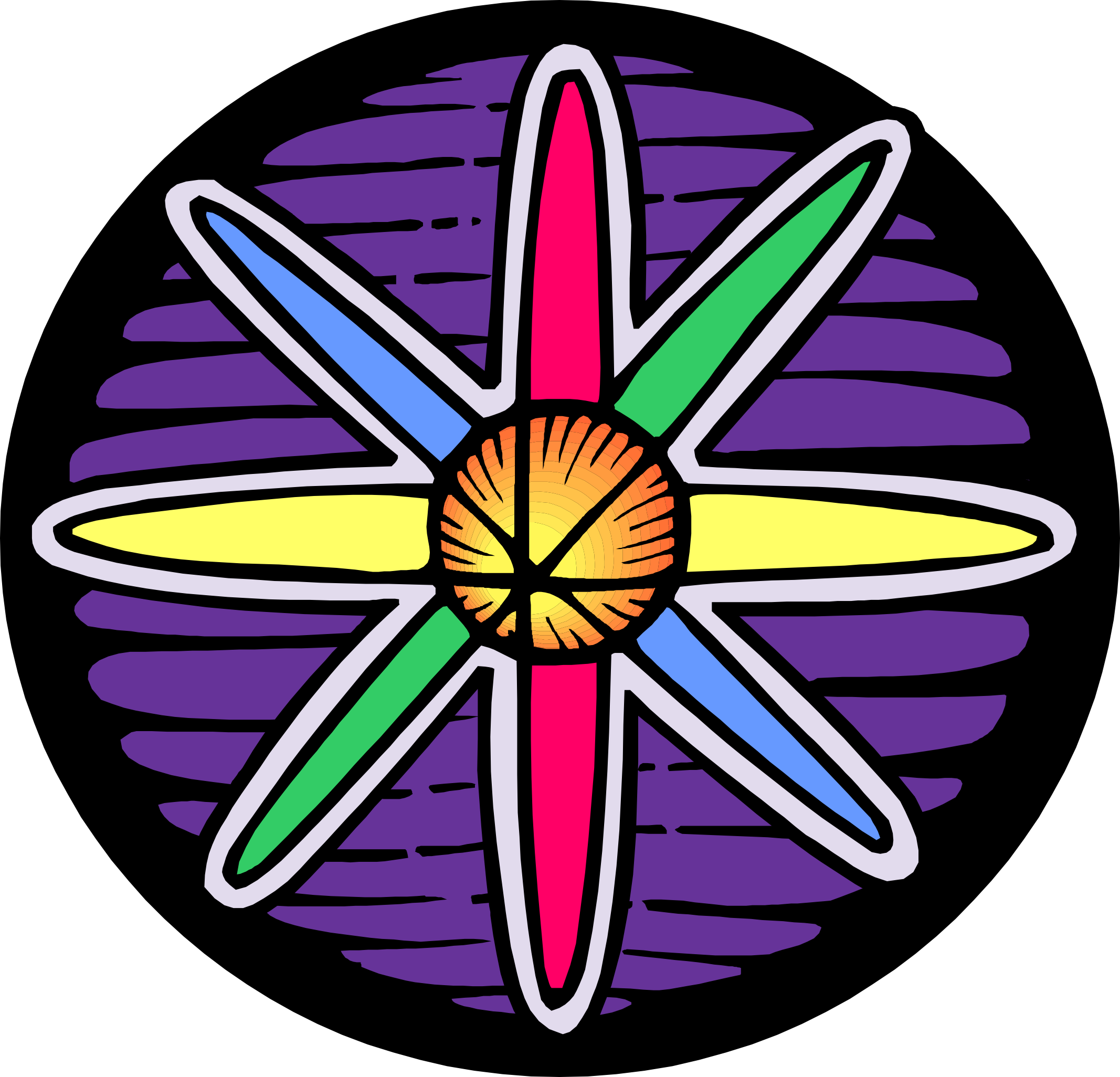 0.5 MV’a kadar görülürAtom numarasına (Z) baglıdır
e-
X-ray
Etkileşme düşük enerjilerde gerçekleşir

 Fotoelektrik soğurma için kütle azaltma katsayısı enerjinin küpü ile ters orantılı, soğurucu malzemenin atom numarasının küpü ile doğru orantılı olarak değişir ( kemik, kas, yağ gibi farklı atom numaralı materyallerin x-ışını soğurmasının farklı olması radyolojide önemli ) 
t/r µ 1/ E3 
t/r µ Z3
COMPTON OLAYI
Compton Olayı
Fırlayan elektron
(Compton elektronu)
Saçılan foton
hn2
Gelen foton
0,5 MeV<E<1,2 MeV
KOMPTON OLAYI
Foton atomun dış yüzeyindeki elektrona çarpar, elektron ve foton farklı yönlerde arada bir teta açısı yaparak saçılırlar
Bu sırada enerji açığa çıkar
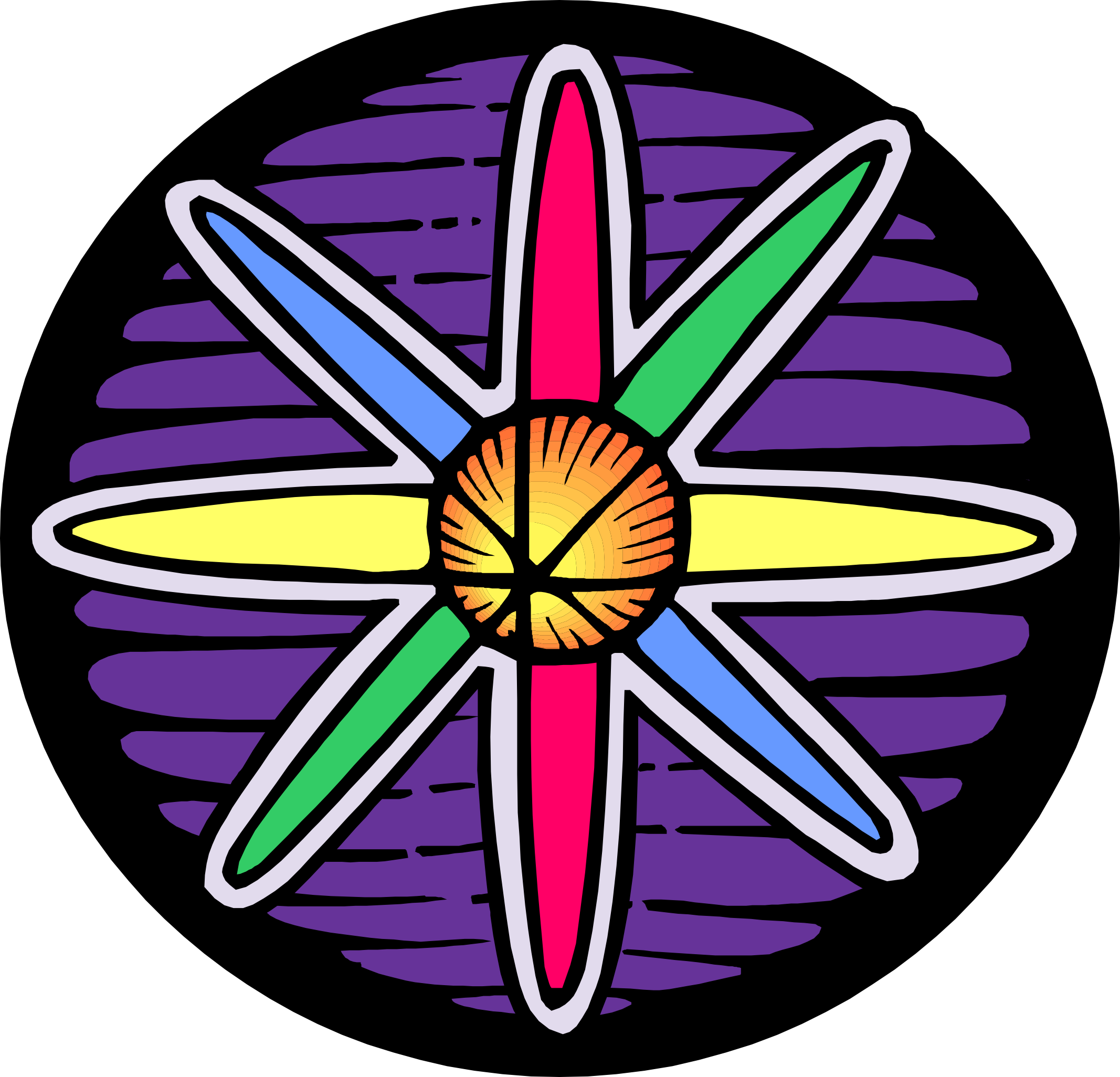 X-ray
e-
0.5-1.02 MV arası görülür.Atom numarası (Z) den bagımsızdır
Fotonun serbest ( dış yörüngelerdeki ) elektronla ( Efoton ›› EBelektron ) etkileşmesidir, etkileşimin sonucunda saçılan elektron kinetik enerji kazanır ve ayrıca yeni bir foton oluşur
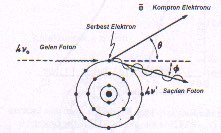 KOMPTON OLAYI
Atomun zayıf bağlı ve serbest elektronlarını kapsar.
Atom numarasına bağlı değildir.
Elementlerin gram başına elektron sayısına bağlıdır.
Enerjinin artmasıyla azalır.
Fotonun  her bir çarpışmasında bir miktar enerji saçılır, bir kısmı da absorblanır.
Absorblanma miktarı çarpışma açısına ve enerjiye bağlıdır.
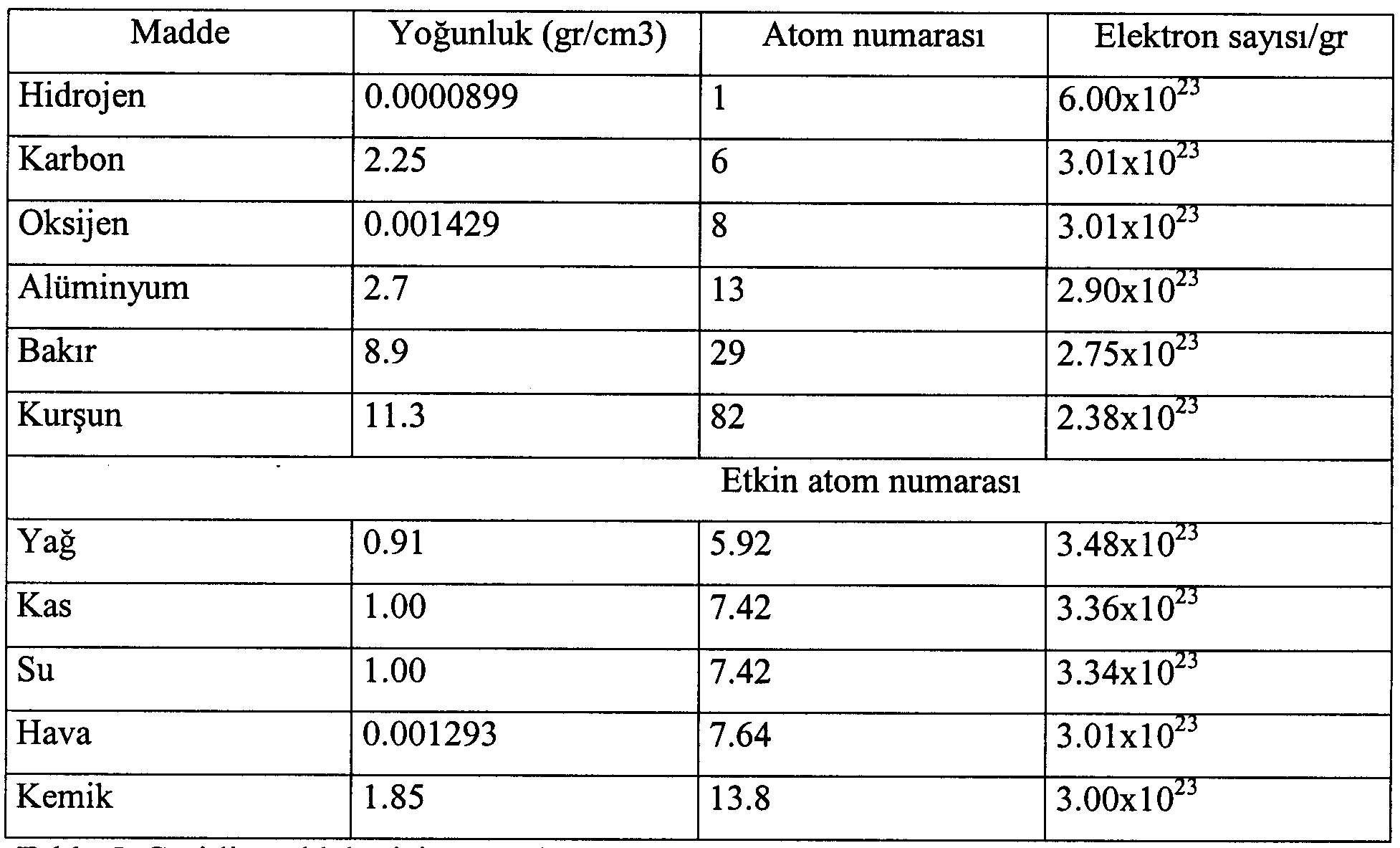 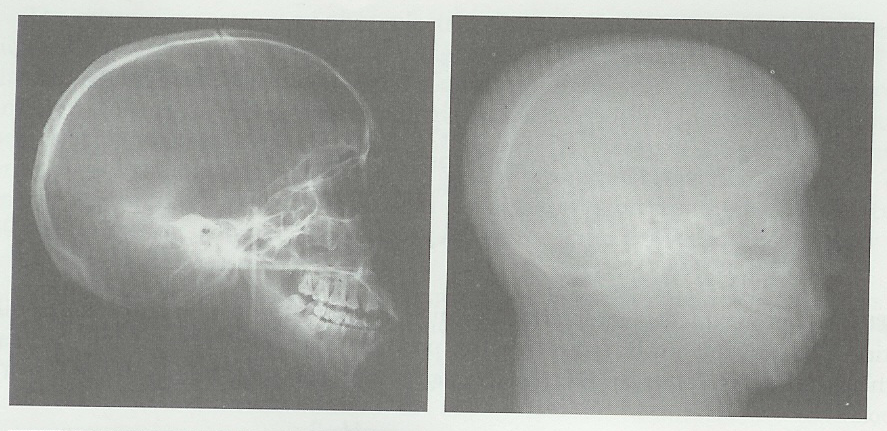 FOTOELEKTRİK ETKİ        COMPTONOLAYI
ÇİFT OLUŞUMU
Elektron (-)
0,51 MeV g
Çift Oluşumu
0,51 MeV g
Gelen foton
E>1,02 MeV
Elektron (+)
ÇİFT OLUŞUMU
Gelen enerji elektron ve positrona dönüşür
e+
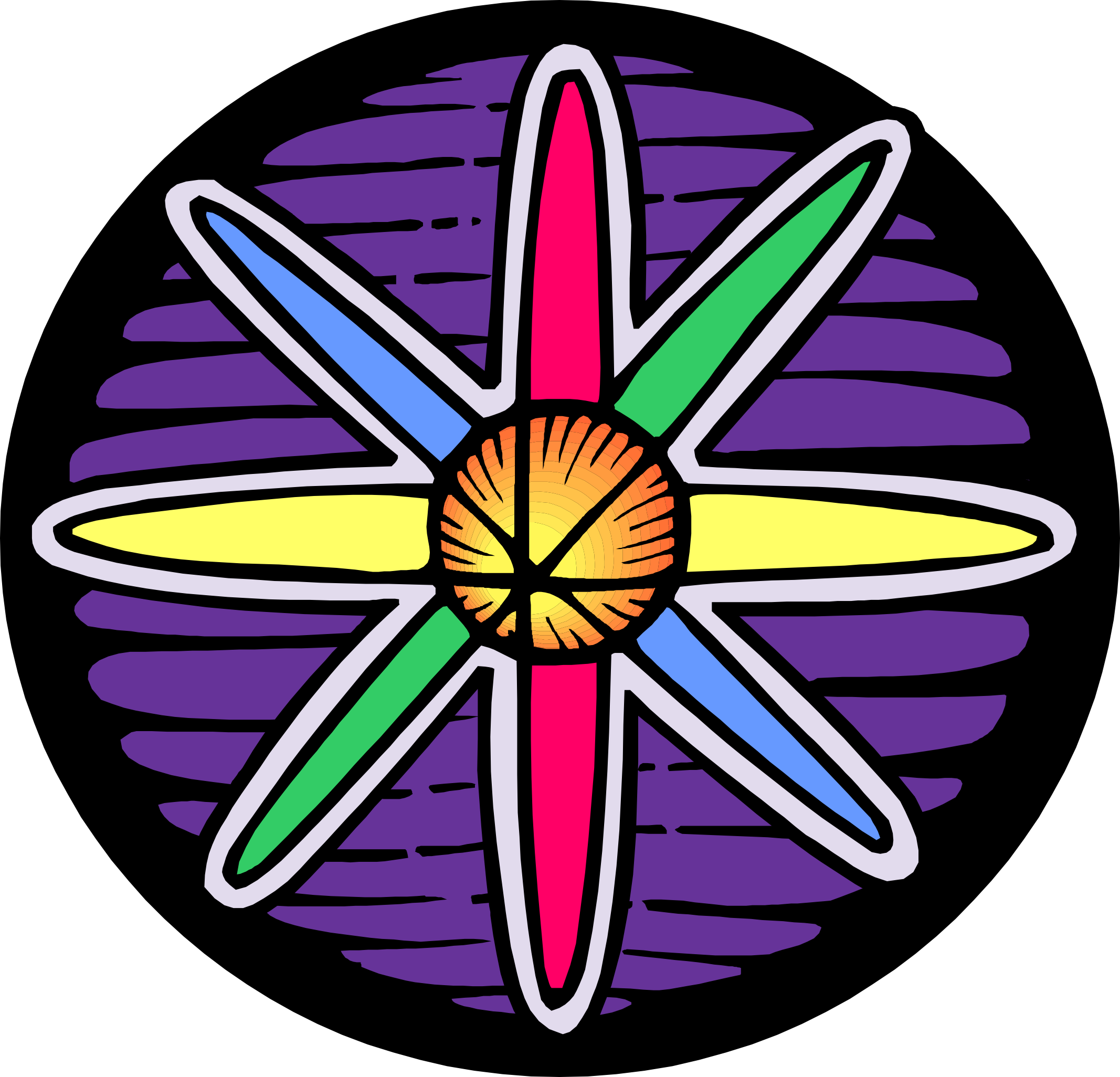 X-ray
e-
1.02 MV üzeri
1.02 MeV ( elektronun durgun kütle enerjisi, m0c2 ) üzerindeki foton enerjilerinde gerçekleşir

 Elektron tüm enerjisini atom çekirdeğine aktarır, sonuçta 1.02 MeV enerjili elektron çiftleri oluşur ( e- ve e+ )
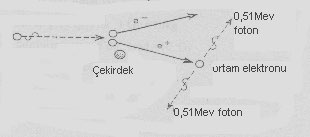 e+ ( pozitron ) uyarılma, iyonlaşma ve frenleme ile enerjisini kaybeder, hızının azaldığı bir noktada            ( 0.51MeV enerjide ) bir serbest elektron ile birleşip yok olur  ( annihilation, yok olma radyasyonu ) 

 Çift oluşumunun gerçekleşme olasılığı Z atom numarası ile hızla artar
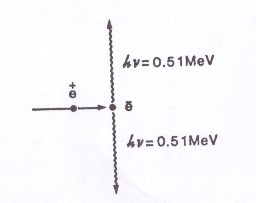 ÇİFT OLUŞUMU OLAYI
Fotonun enerjisi 1.02 MeV’ den büyük
Enerji kütleye dönüşür (m0c2) 
Pozitron serbest elektronla birleşerek yok olur. Yok olma sonucu enerjileri 0.511 MeV olan iki gamma ışını oluşur. Kütle enerjiye dönüşür.
Gram başına atomik numaraya (Z2) bağlı olarak artar.
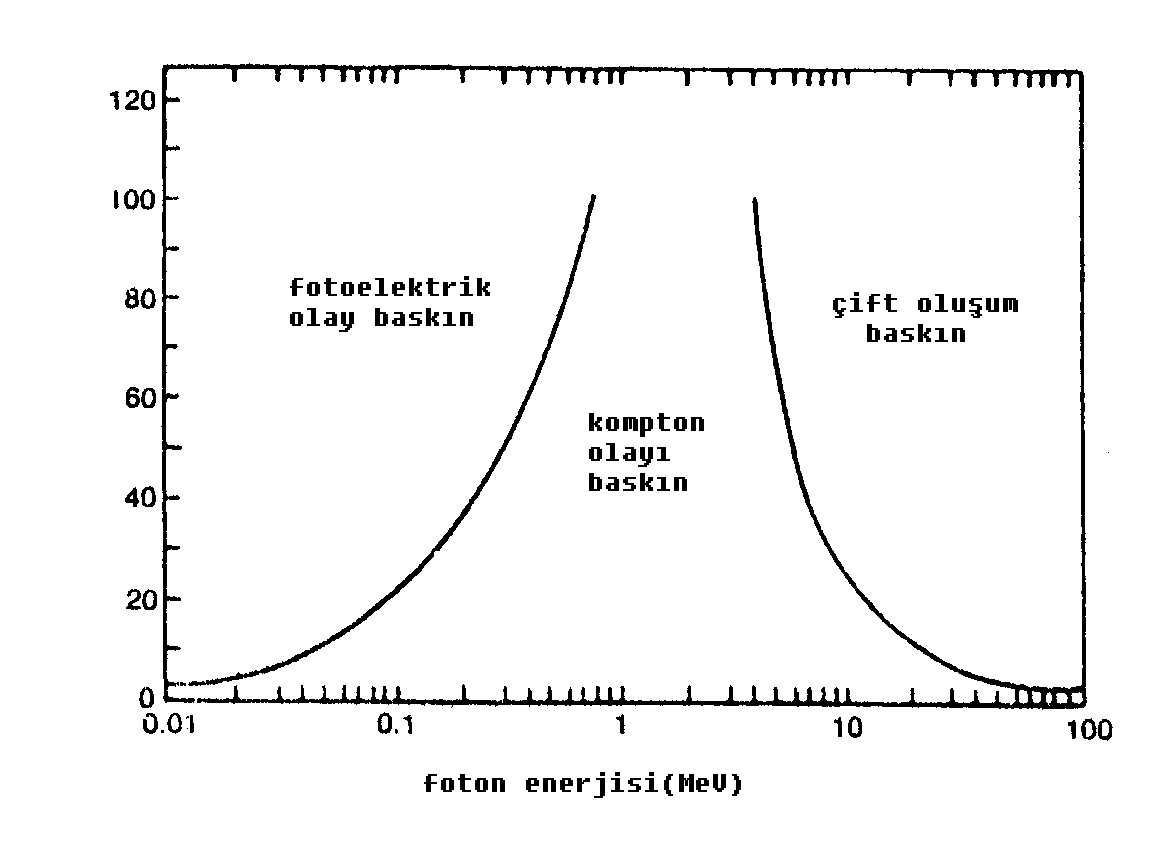 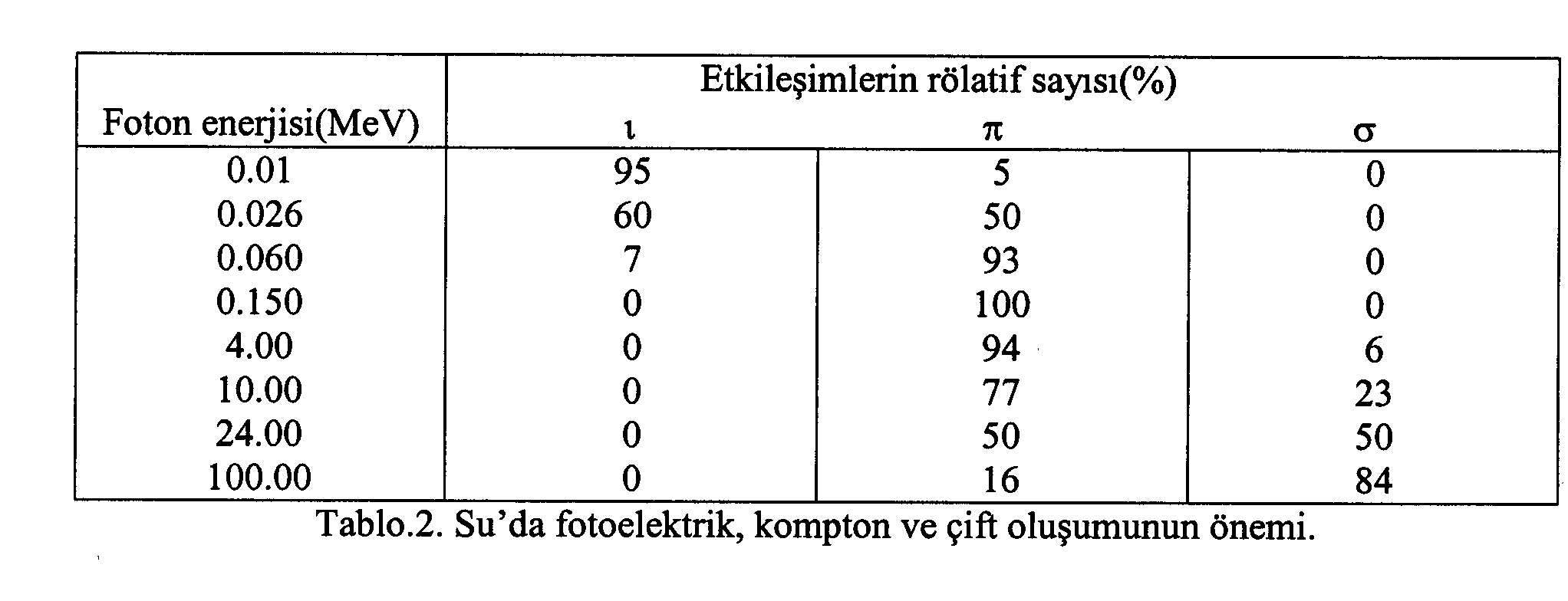 YUMUŞAK DOKUDA RADYASYONUN ABSORBSİYONU
50 KeV a kadar fotoelektrik olay önemli
60 KeV ile 90 KeV arasında fotoelektrik ve kompton olayı eşit önemde
200 KeV ile 2 MeV arasında kompton olayı tek başına baskındır.
5 MeV ile 10 MeV arasında çift oluşumu önemli olmaya başlar.
50 MeV ile 100 MeV arasında çift oluşumu çok önemlidir.
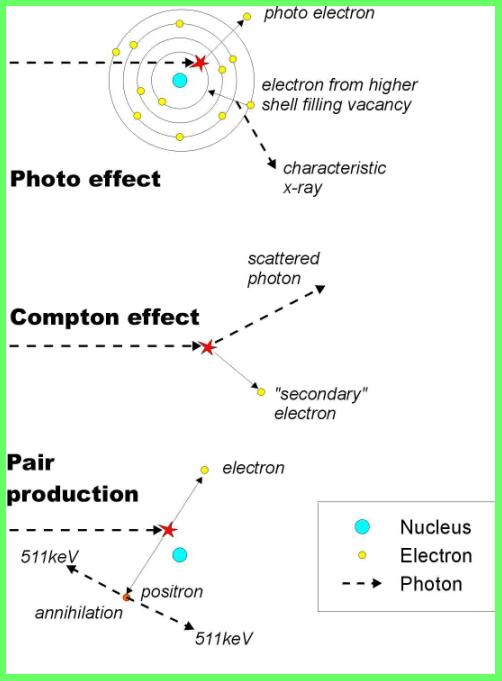 FOTODİSENTEGRASYON
Bu etkileşme foton ve atom çekirdeği arasındadır

 Etkileşme çok yüksek foton enerjilerinde oluşur  

 Etkileşme sonunda çekirdekten nötron çıkar
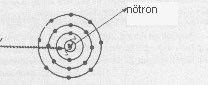